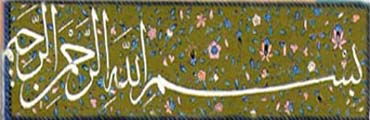 مقدمات ديداكتيكية
إعداد:
ذ. كمال وجاد
09/09/2018
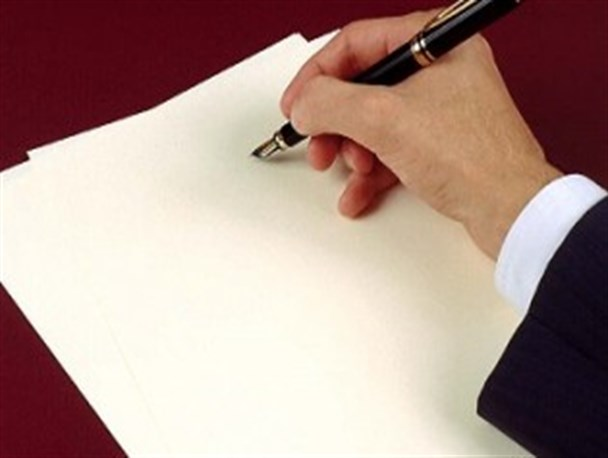 على سبيل البدء:
تحية وتقدير
خلاصات سابقة
منهجية الاشتغال
09/09/2018
المقدمة الأولى:
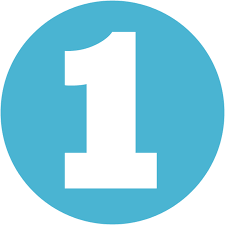 التعاقد الديداكتيكي
09/09/2018
مجرد أسئلة للتأمل:
السؤال1:
لماذا يعجز المتعلمون عن إنجاز الأنشطة التقويمية بمجرد تغيير بسيط في المعطيات التي تلقوها؟
09/09/2018
السؤال2:
«لست أدري لماذا لا يفهم المدرسون لماذا لا يفهم المتعلمون؟» ج.باشلار
09/09/2018
في البدء:
تتركب العلاقة الديداكتيكية من الأبعاد الثلاثة : المعرفة - المتعلم - المدرس، ولكل طرف في هذه العلاقة مجاله الخاص الذي قد يدافع عنه ولا يقبل الدخيل عليه.
      وفي الوقت نفسه يطلب من هذه العلاقة أن تقوم وتستمر لتحقيق التعلم.
09/09/2018
بين فرضيتين:
09/09/2018
حاول الخبراء تناول قضية البناء الديداكتيكي في إطار المثلث الديداكتيكي من زوايا مختلفة لكن بدون نتيجة إيجابية فعالة، حتى جاء بروسو بابداع مفهوم جديد اعتبره هو مضخة تلك العلاقة الديداكتيكية :
                             إنه التعاقد الديداكتيكي.
09/09/2018
ما المراد بالتعاقد الديداكتيكي؟
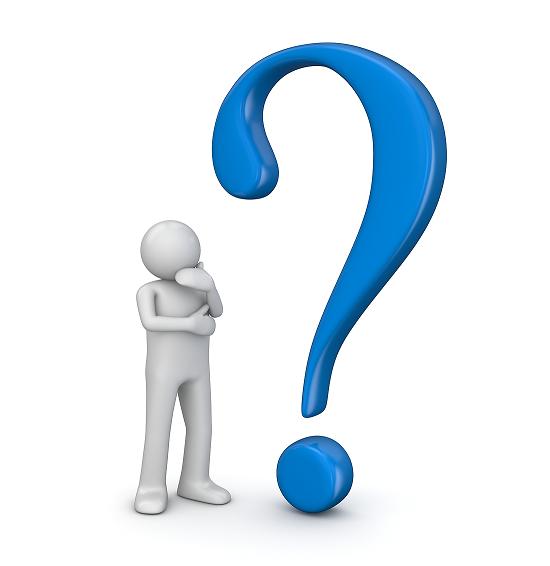 09/09/2018
في هذه المقدمة الأولى سنقارب مفهوم التعاقد الديداكتيكي مقارنا  بالمعنى الحصري للتعاقد وبمفهوم التعاقد البيداغوجي ، ثم إبراز مميزاته وديناميته داخل العلاقة الديداكتيكية، بهدف الوقوف على المكانة المركزية للتعاقد الديداكتيكي ضمن عمل العلاقة الديداكتيكية.
09/09/2018
تعريف:
تعريف العقد لغة: 
قال ابن فارس :العين والقاف والدال أصل واحد يدل على شد وشِدّةِ وُثوق، وإليه ترجعُ فروعُ البابِ كلها، من ذلك عَقْد البِناء..... قال الله تعالى: «أَوْفُوا بِالْعُقُودِ» .
العقد مصدر فعل: عقد الشيء يعقده عقدا وتعاقدا، وعقده، فانعقد وتعقد، إذا شده، فانشد، فهو نقيض الحل، وهو في الأصل   للحبل ونحوه من المحسوسات ثم أطلق في أنواع العقود من البيوع والمواثيق وغيرها..... معجم مقاييس اللغة لابن فارس
09/09/2018
التعاقد بالمعنى الأصلي
هو اتفاق مبرم بين عدة شركاء عند نهاية التفاوض .
- يفترض أن الشركاء المعنيين ينخرطون في المشروع المنظم من طرف التعاقد.
- يفترض ضرورة احترام قواعد من طرف كل  المعنيين بالعقدة وعلى مدى صلاحيتها.
- يحدد التعاقد إجراءات مراقبة؛ وقد يتخذ العقوبات اللازمة في حق من لا يحترم بنوذه.
09/09/2018
العقد البيداغوجي: CONTRAT  PEDAGOGIQUE
إجراء بيداغوجي مقتبس من ميدان التشريع والصناعة يقوم في إطار العمل التربوي على اتفاق تعاقدي بين طرفين هما المدرس والتلميذ.
       وينبني هذا الاتفاق على مفاوضة بينهما حول متطلبات المتعلم وأهداف التعليم وواجبات كل طرف وحقوقه وأهداف ومرامي عملية التعليم والتكوين. معجم علوم التربية ص 54
09/09/2018
المدرسة هي وسيط خاضع لتعاقدات عديدة. 
يتعلق الأمر أساسا بالتزام متبادل بين المدرس والتلاميذ بخصوص حقوقهم واجباتهم المتعلقة بالمهمة الواجب إنجازها.
فمفهوم التعاقد البيداغوجي أكثر التزامية  و أقرب إلى المفهوم الأصلي للتعاقد، ويوجد بقوة في الوسط المدرسي.
 يتعين عدم الخلط بينه وبين التعاقد الديداكتيكي.
09/09/2018
وعليه؛ ما الذي يميز التعاقد البيداغوجي عن التعاقد الديداكتيكي؟
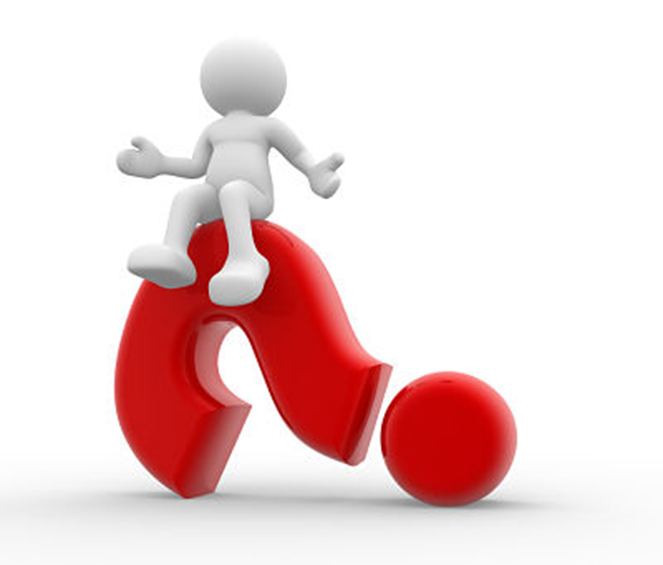 09/09/2018
التعاقد الديداكتيكي
“لا يمكن فهم جزء كبير من تعثرات المتعلمين، 
إلا من خلال العقد الديداكتيكي”
Guy BROUSSEAU (didactique des mathématiques
09/09/2018
التعاقد الديداكتيكي:
يمكن تعريف التعاقد الديداكتيكي حسب كي. بروسو بأنه :

" مجموع السلوكات الصادرة عن المدرس والمنتظرة من طرف المتعلمين، ومجموع السلوكات الصادرة عن المتعلم والمنتظرة من طرف المدرس. و هذا التعاقد عبارة عن مجموع القواعد التي تحدد، بصورة أقل وضوحا وأكثر تسترا، ما يتوجب على كل شريك في العلاقة الديداكتيكية تدبيره".
09/09/2018
Mahmoudi Ahmed
تعد التعليمات / الإرشادات الموجهة من طرف المدرس إلى المتعلمين إحدى أصول العقد الديداكتيكي.

    يعتبر بناء المعرفة واكتساب المهارات وبناء القيم مجمل ما يمكن أن ينتظر من المتعلم وفقا لشروط ومعايير محددة.
09/09/2018
العقد الديداكتيكي وخصوصية المحتوى:
مفهوم العقد الديداكتيكي يفترض أن خصوصية محتوى معرفي ما (وليس الطريقة البيداغوجية المتبعة) هي التي تحدد الطبيعة الخاصة للمنتظرات المتبادلة بين المعلم والمتعلم
     إذ تحدد خصوصية محتوى ما خصوصية تعلم معين.
09/09/2018
مميزات التعاقد الديداكتيكي :
تموقعه داخل العلاقة الديداكتيكية.
عمله على تغيير  العلاقات بالدرايات.
إدراجه في زمن.
 تأثيره على المنطقة المحاذية للتطور.
 تأثيره على دينامية الأوضاع الديداكتيكية .
09/09/2018
1. تموقعه داخل العلاقة الديداكتيكية
تبدو المقاربة التبسيطية للقواعد المنظمة لهذه العلاقات أمرا وهميا، إذ لا يمكن لقطب من أقطاب المثلث أن ينعزل عن القطبين الآخرين داخل التحليل الدقيق لوظيفة العلاقة الديداكتيكية.
إن التعاقد الديداكتيكي يدبر هذه العلاقات الخاصة، ليس  بتجميدها داخل قواعد محددة بصفة نهائية بل على العكس، بخلق توترات بداخلها نتيجة سلسلة من القطائع .
09/09/2018
2. العمل على تغيير العلاقة بالدراية
حينما نتحدث عن التلميذ والمدرس، فإنه من البداهة التأكيد "بأن المدرس يدري أكثر من التلميذ وأنه يتحمل مسؤولية تنظيم وضعيات التعليم التي تعتبر مفيدة لتعليم هذا الأخير" joshua et dupin, 1993 :249
09/09/2018
إذا كان المدرس يتوفر عند  بداية النشاط على مفاتيح الدراية، فإن التلميذ من جهته، يطرح العديد من الأسئلة حول هذه الدراية، وعند نهاية التعلم يكون التلميذ قد غير علاقته بهذه الأخيرة وإلا لن يحصل التعلم. 
وتتمثل الوظيفة الرئيسة للتعاقد  الديداكتيكي في خلق 
أفضل شروط تغيير العلاقات بالدراية .
09/09/2018
التعاقد الديداكتيكي الجيد،
09/09/2018
التعاقد الديداكتيكي الجيد، هو الذي يبطل  استعماله بسرعة .
09/09/2018
3. إدراجه في زمن
ما هي العلاقة الممكنة بين التعاقد الديداكتيكي والزمن ؟
09/09/2018
إن العلاقة الديداكتيكية تتطور زمنيا وهي تنقضي عند نهاية المسار. 
   لكن عملية بناء المعارف من طرف التلميذ تظل مستمرة بحيث تتجاوز حصة الدرس . 
    هكذا ، تحيا العلاقة الديداكتيكية  بعدا زمنيا مزدوجا : 
-سلم زمني قصير ] يطابق على العموم حصة الدرس [ 
-سلم زمني طويل ]يطابق على العموم  عملية بناء المعارف من طرف التلميذ [
09/09/2018
4. تأثيره على المنطقة المحاذية للتطور
المنطقة المحاذية للتطور هي الفارق بين مستوى حل المشاكل تحت إشراف وبمساعدة الراشد، ومستوى حل المشاكل ذاتيا.
09/09/2018
09/09/2018
5. تأثيره على دينامية الأوضاع الديداكتيكية
09/09/2018
09/09/2018
من خلال هذه المميزات الخمس، يبدو التعاقد الديداكتيكي 
مضادا للتعاقد
09/09/2018
المقدمة الثانية:
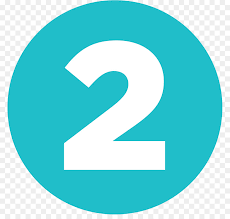 شرطي التكامل والانسجام
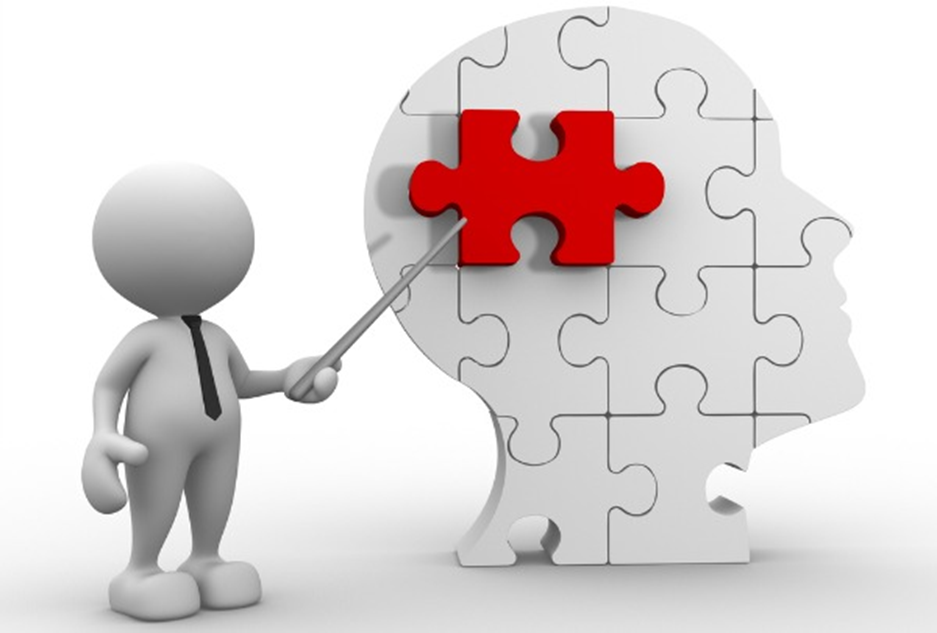 09/09/2018
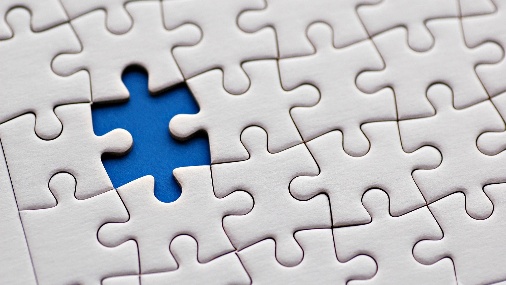 نشاط :
هل من تركيب؟
الإنجاز
التقويم
المهارة
المعين الديداكتيكي
المقاربة البيداغوجية
المنهاج التربوي
أهداف النشاط
الكفاية
المحتوى
القدرة
09/09/2018
مقترحات ديداكتيكية......
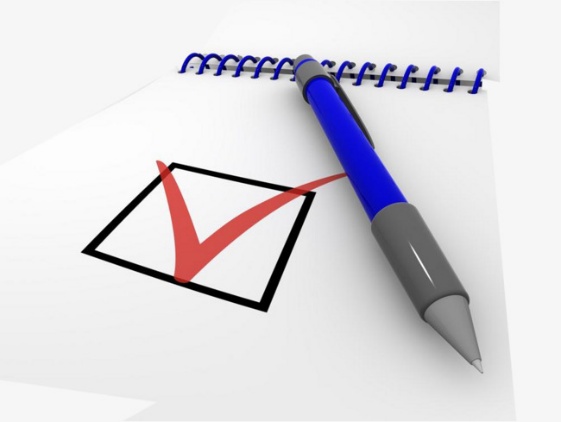 09/09/2018
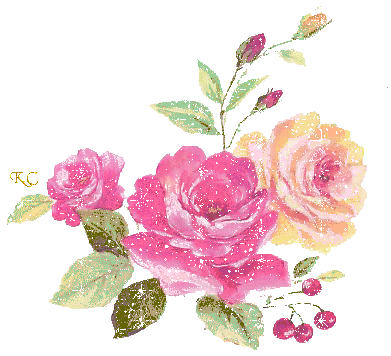 09/09/2018
شكرا على حسن المتابعة